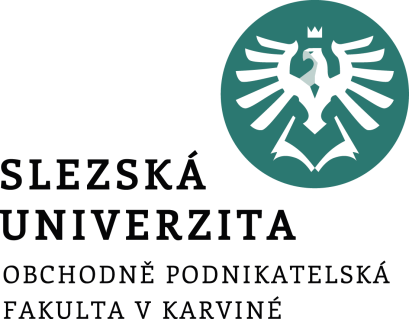 VARIABILNÍ NÁKLADY, FIXNÍ NÁKLADY
Ing. Markéta Šeligová, Ph.D.
Příklad
Na základě rozpočtu nákladů byly pro výrobu homogenního textilního výrobku v hodnoceném období stanoveny tyto výrobní náklady.






Z celkových 4 000 000 Kč výrobních režijních nákladů je 3 000 000 Kč fixních, variabilní režijní náklady jsou 2 Kč na 1 ks.
[Speaker Notes: csvukrs]
Příklad
Vypočítejte, o kolik Kč by se přepočítal řídící pracovník při rozhodování, pokud by se domníval, že při snížení využití kapacity na 300 000 ks dosáhnou celkové náklady výše 4 800 000 Kč (16 Kč * 300 000 ks)?

Vysvětlete, čím je tento rozdíl způsoben.
[Speaker Notes: csvukrs]
Řešení
Vypočítejte, o kolik Kč by se přepočítal řídící pracovník při rozhodování, pokud by se domníval, že při snížení využití kapacity na 300 000 ks dosáhnou celkové náklady výše 4 800 000 Kč (16 Kč * 300 000 ks)?
[Speaker Notes: csvukrs]
Řešení
Vysvětlete, čím je tento rozdíl způsoben.
[Speaker Notes: csvukrs]
Příklad
Podnik vyrábí dva výrobky (A a B). Cena A je 30 Kč, cena B je 15 Kč. Průměrné (plné) náklady výrobku A byly v minulém období 25 Kč, výrobku B 16 Kč. V minulém období bylo vyrobeno 10 000 ks výrobku A, 20 000 s výrobku B. Analýzou nákladů bylo zjištěno, že variabilní náklady výrobku A jsou 20 Kč, výrobku B 13 Kč, celkové fixní náklady, které zajišťují výrobu výrobku A i B, jsou 110 000 Kč. Další rozšíření či nahrazení výrobků není z kapacitních důvodů možné.
[Speaker Notes: csvukrs]
Příklad
Rozhodněte, zda jsou oba výrobky A a B ziskové či nikoli?

Jestliže je některý výrobek ztrátový, rozhodněte, zda se vyplatí zastavit či omezit výrobu takto ztrátového výrobku.
[Speaker Notes: csvukrs]
Řešení
Rozhodněte, zda jsou oba výrobky A a B ziskové či nikoli?

Ziskový výrobek = cena > průměrné (plné) náklady
Ztrátový výrobek = cena < průměrné (plné) náklady
[Speaker Notes: csvukrs]
Řešení
Jestliže je některý výrobek ztrátový, rozhodněte, zda se vyplatí zastavit či omezit výrobu takto ztrátového výrobku.
[Speaker Notes: csvukrs]
Děkuji za pozornost